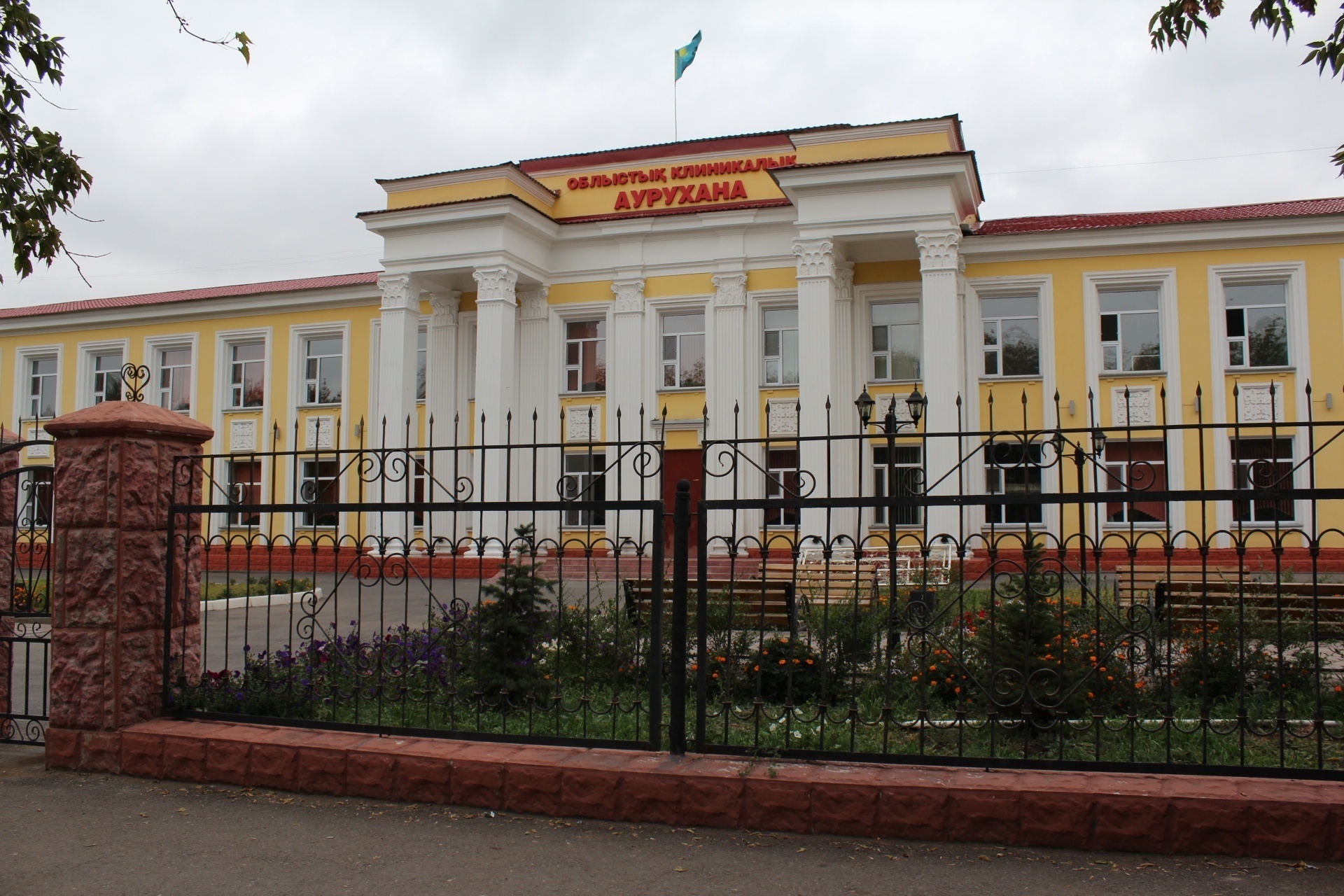 Отчет
КГП «Областная клиническая 
больница»  за 2018г.
Исполнение стратегических задач на 2018 год
На базе КГП «ОКБ» открыт координационный центр по хирургии и урологии
Открыт централизованное стерилизационное отделение
Начат капитальный ремонт терапевтического корпуса
Внедрение пилотного проекта по совершенствованию приемно-диагностических отделений
Реализация Государственной программы «Цифровой Казахстан»
Переход на безбумажное ведение медицинской документации
Внедрение электронного документооборота
Задачи координационного центра
Мониторинг больных, госпитализированных в хирургические отделения с осложненными формами экстренных заболеваний органов брюшной полости – определение хирургической тактики, объема операции, необходимости транспортировки в ЛПУ следующего уровня, вызова на операцию консультантов координационного центра.

Мониторинг и определение лечебной тактики у больных с осложненным течением послеоперационного периода – ятрогенные повреждения, внутрибрюшные осложнения, повторные операции

Организация плановой санации больных с желчнокаменной болезнью, грыжами, осложнениями язвенной болезни

Разработка и внедрение региональных клинических протоколов по основным нозологиям экстренной хирургической патологии  совместно с хирургической ассоциацией Карагандинской области

Координация мероприятий, направленных на повышение квалификации хирургов, специализаций в ближнем и дальнем зарубежье и на рабочем месте, назначений руководителей хирургических подразделений.
ЦЕНТРАЛИЗОВАННОЕ  СТЕРИЛИЗАЦИОННОЕ ОТДЕЛЕНИЕ
Централизованное стерилизационное отделение осуществляет:
- Прием и хранение до обработки использованных в отделениях медицинского учреждения нестерильных изделий;
- Разборку, бракераж, учет и замену битых и неисправных изделий;
- Предстерилизационную очистку (мытье, полоскание, сушку и пр.) изделий медицинского назначения;
- Комплектование, упаковку, укладку в стерилизационные коробки или упаковку изделий многоразового или одноразового применения;
- Стерилизацию изделий;
- Контроль качества предстерилизационной очистки и стерилизации изделий медицинского назначения и регистрацию результатов контроля;
- Ведение документации и строгий учет приема и выдачи изделий с указанием номенклатуры, количества, размеров шприцев, игл и др., а также остатков за отделением;
- Выдачу стерильных изделий отделениям медицинского учреждения;
- Мелкий ремонт и заточку инструментов;
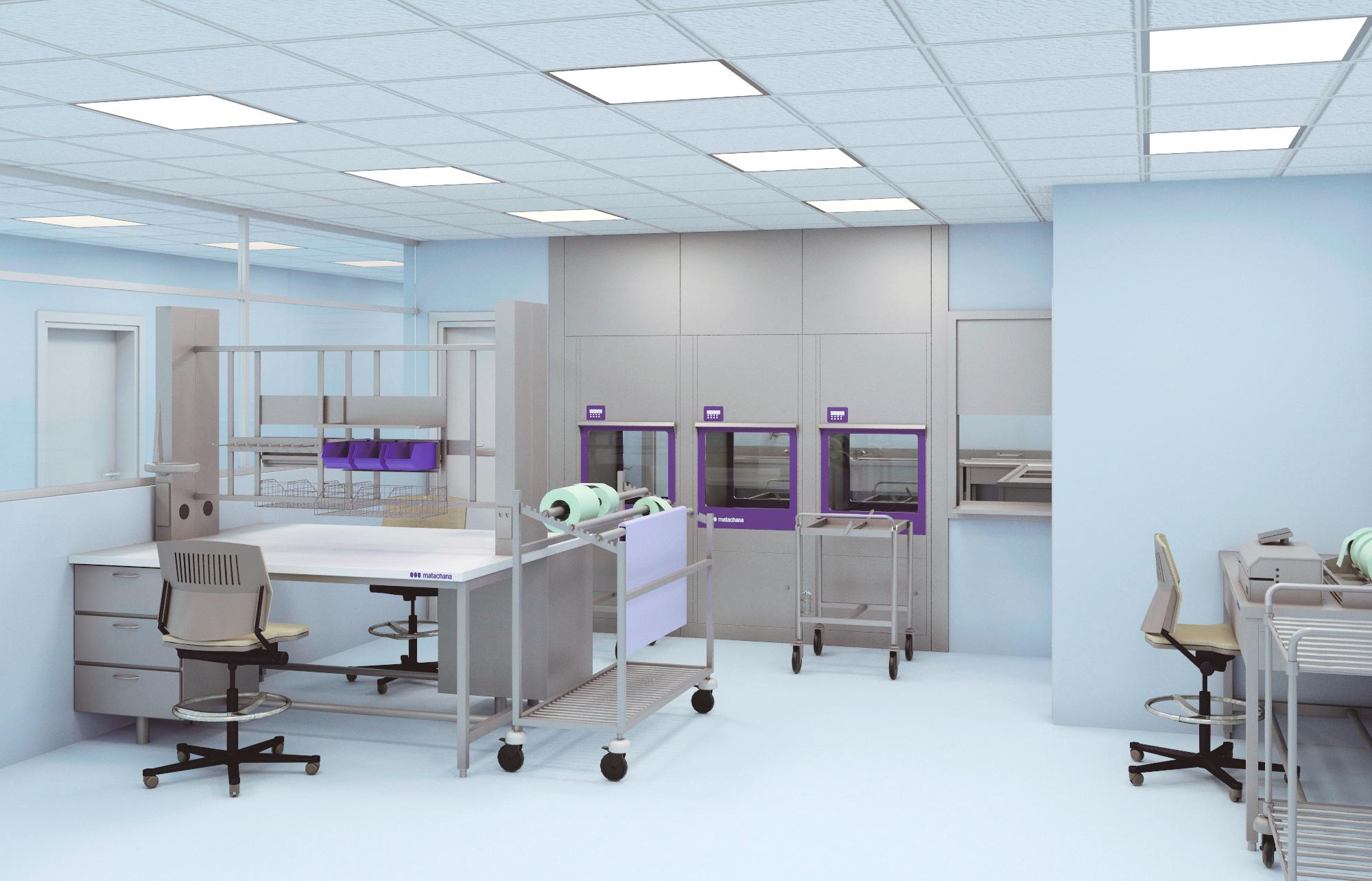 Капитальный ремонт терапевтического корпуса КГП «ОКБ»
2018 год – 188 646 169 тг
2019 год – 283 665 689 тг
Технический надзор
2018 год = 1 583 568 тг
2019 год – 1 935 472 тг
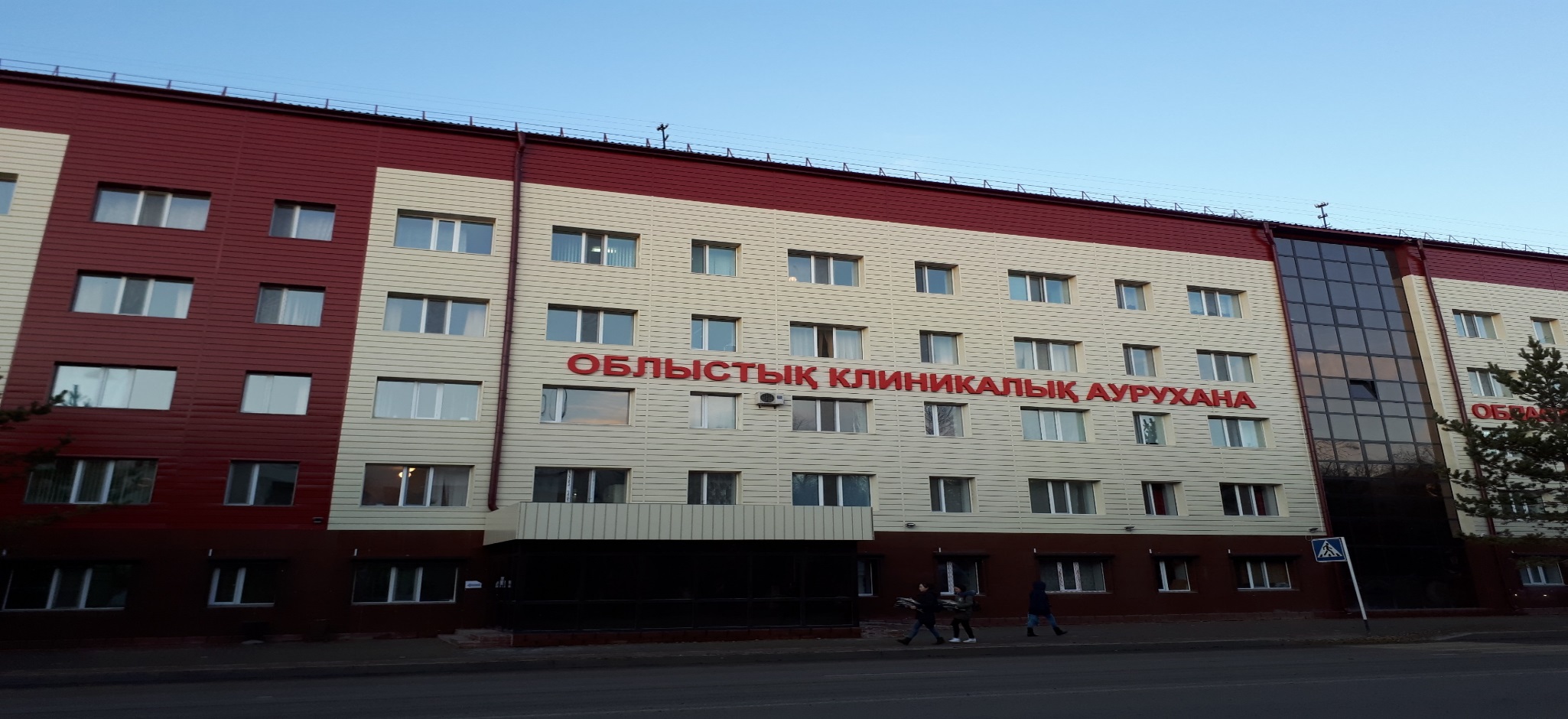 Соответствие индикаторам МЗ РК реализации пилотного проекта по оптимизации ПДО
Перечень медицинского оборудования 
для оснащения приемных отделений КГП «ОКБ»
по проекту «Социальное медицинское страхование»
Объявлен конкурс на разработку ПСД  дата публикации 9.04.2018г на сумму 8 958 738 тг.

По итогам конкурса с ТОО «компания Диана Л» , заключен договор  № 314 от 04.06.2018г на сумму 5 600 000 тг

Срок исполнения работ 19 июля 2018 года. 
 Подан иск в суд как на недобросовестного участника госзакупок 03.08.2018 г.
Судебное решение  - отказано  01.11.2018 г., в связи с тем ,что ПСД представлено поставщиком и им  оплачена неустойка в сумме 179 200 тг.
Подали заявку на госэкспертизу  05.10.2018г.
Заключен договор с Госэкспертизой  08.11.2018г.
Хирургия                              № 488 на сумму 727 166,12тг
ЦСО ,Бак лаборатория      № 489 на сумму 61 286,40 тг
КДЛ                                        № 490 на сумму 101 677,59
Заключение экспертизы 
КДЛ             31.01.2019г. Отрицательно 
ЦСО,БАК    31.01.2019г. Отрицательно
Хирургия    01.02.2019г. Отрицательно 
Подписано трехстореннее соглашение : ОКБ,госэкспертиза, ТОО «Диана Л» на проведение повторной экспертизы.
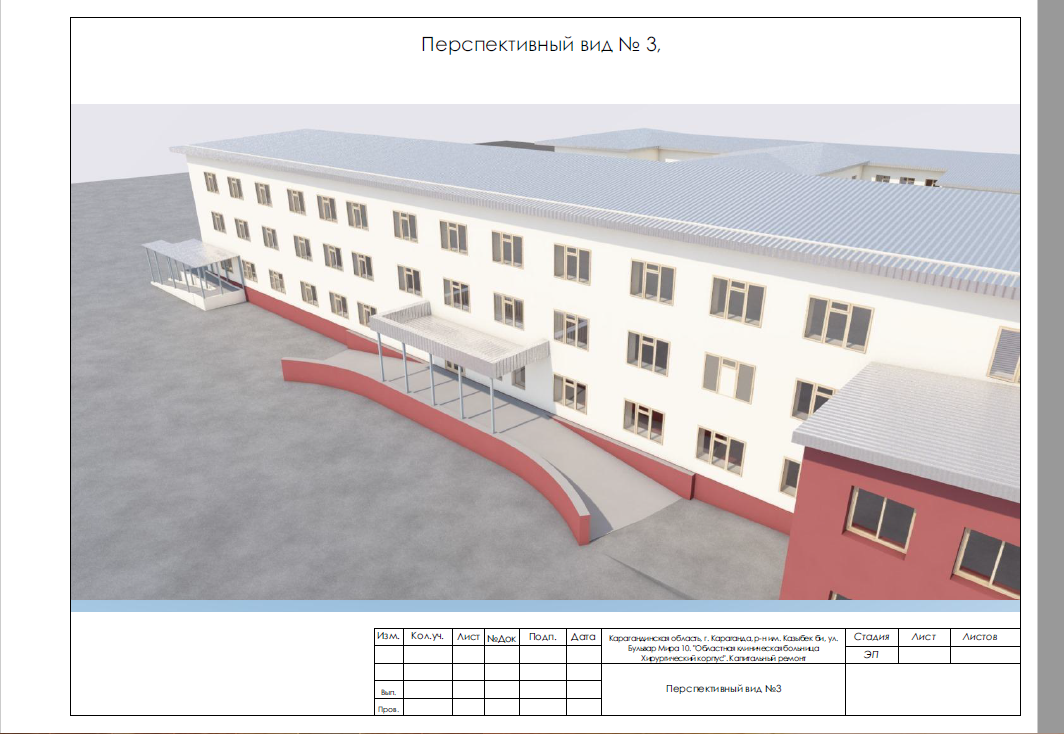 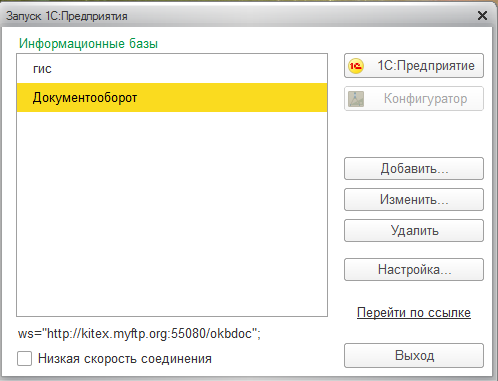 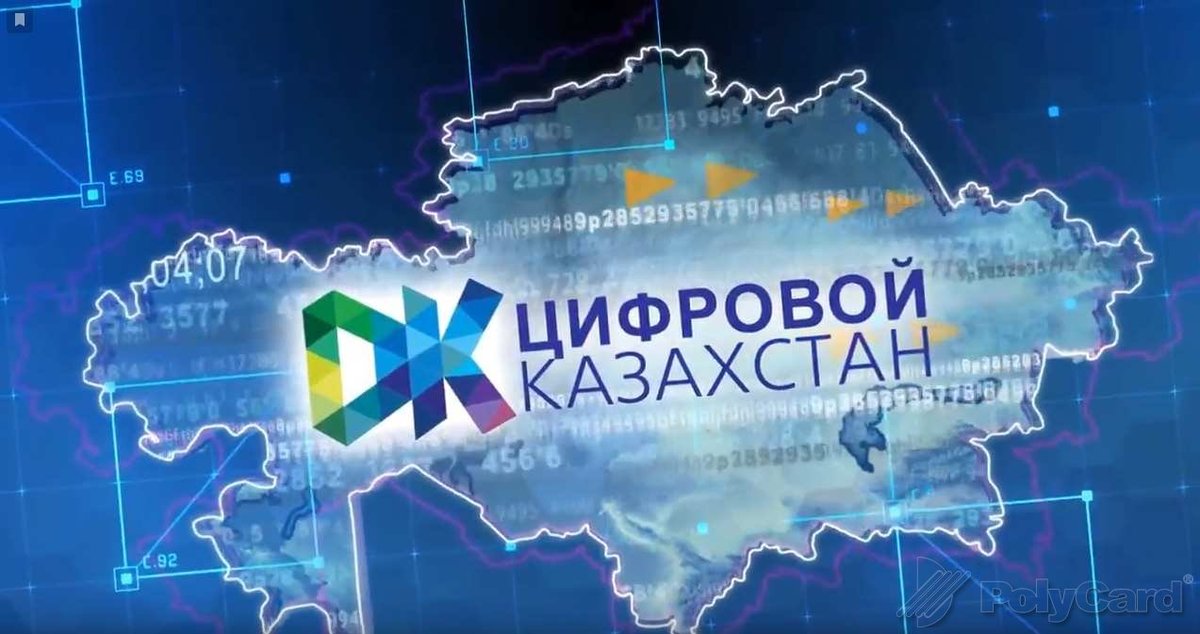 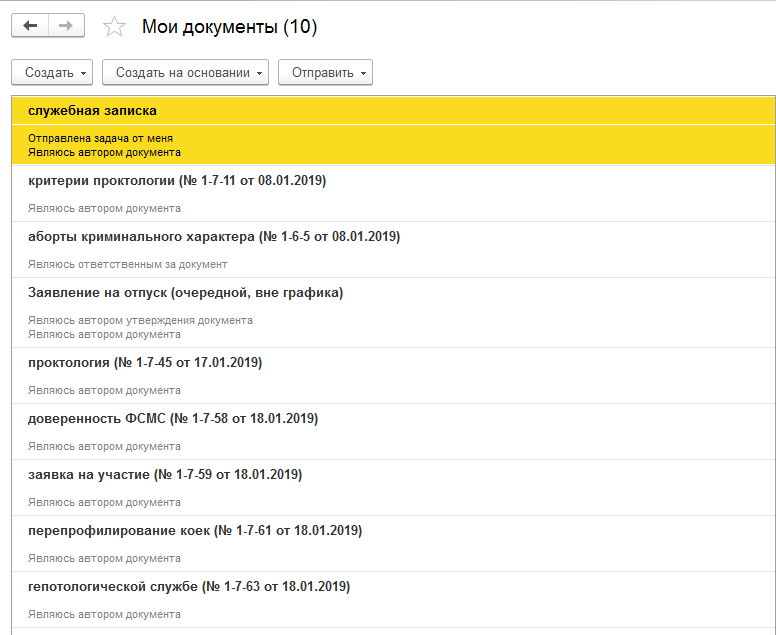 Показатель качественного состава врачей и средних медицинских работников за 2018 год
Укомплектованность медицинскими кадрами по КГП «ОКБ»
Информация по обучению сотрудников
Основные показатели работы стационара
Основные показатели работы стационара в разрезе служб за 2018г.
обращения в приемно-диагностическое отделение
Структура отказов в госпитализации
Дооперационное пребывание плановых пациентов свыше суток
Основные показатели работы дневного стационара в разрезе служб за 2018г.
Стратегические задачи на 2019 год
Развитие и совершенствование хирургической помощь
Капитальный ремонт терапевтического корпуса
внедрение  ИС 1С  бюджетирование
Участие в пилотном проекте
Открытие отделения клинической фармации
Дорожная карта 
реализации мер по профилактике, диагностике, лечению и предотвращению последствий парентеральных вирусных гепатитов в Республике Казахстан на 2017-2020 годы
открытие кабинета биотерапии пациентам страдающим болезнью Крона
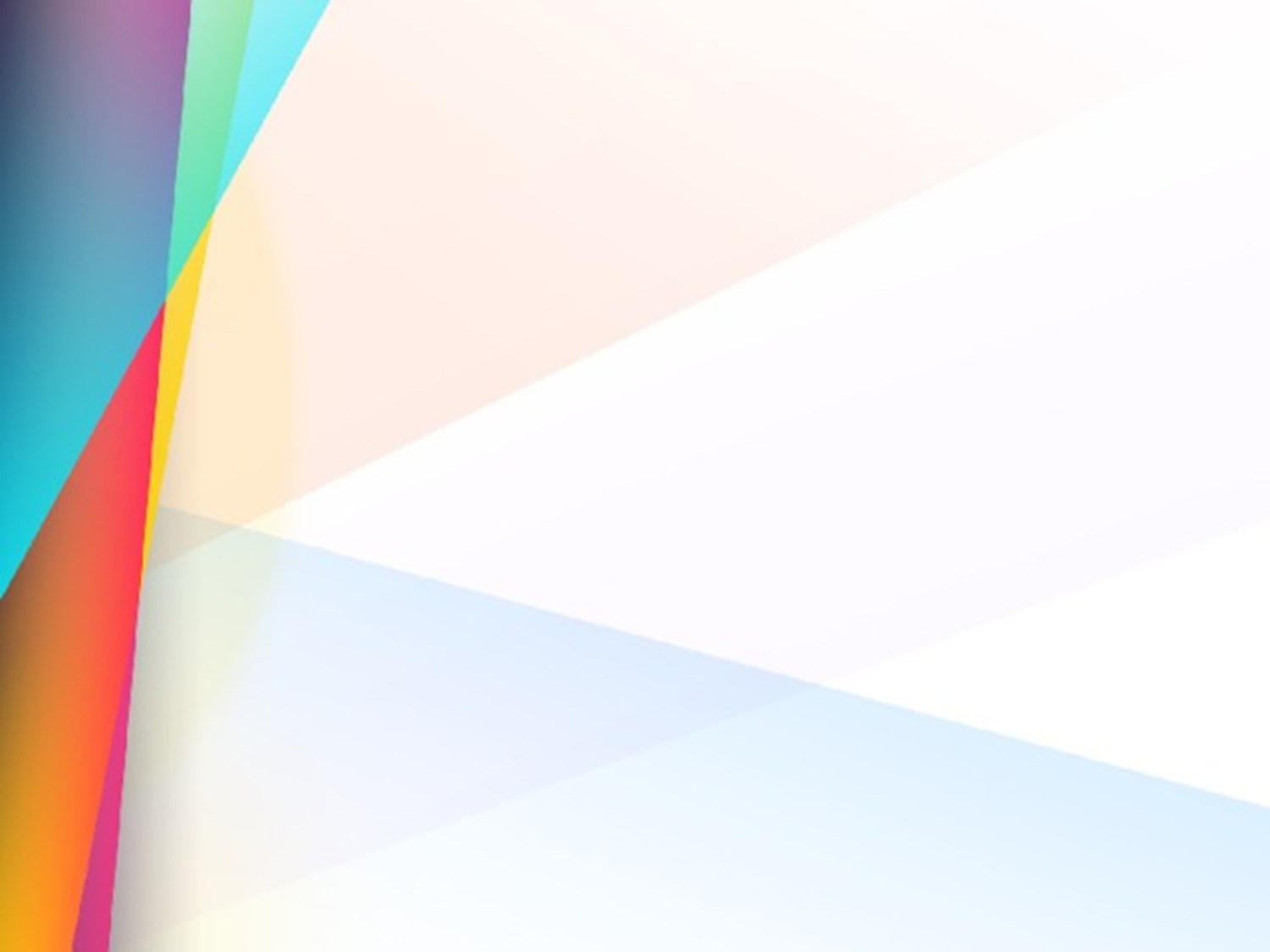 БЛАГОДАРЮ ЗА ВНИМАНИЕ!
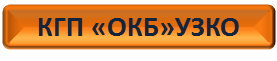